SPOJENÁ  ŠKOLA INTERNÁTNA BYTČA
SPOJENÁ  ŠKOLA INTERNÁTNA BYTČA
Finančná gramotnosť

ŠKD ( 2.oddelenie) 
2016/2017
Finančná gramotnosť

ŠKD ( 2.oddelenie) 
2016/2017
Oddelenie ŠKDPočet detí:
1. ročník A var. - 1 žiak 
2. ročník A var. - 1 žiak
3. ročník A var. - 2 žiaci
4. ročník A var. - 2 žiaci
2. ročník B1 var. - 1 žiak
3. ročník B1 var. - 1 žiak
6. ročník  B1 var. – 1 žiak
VÝCHOVNO – VZDELÁVACIA OBLASŤ
PRÍPRAVA         NA VYUČOVANIE
CIELE
vzdelávanie žiakov  v oblasti finančnej gramotnosti formou zážitkového učenia
poznávanie  euro mincí a euro bankoviek
spoznať  nominálnu hodnotu peňazí 
plánovanie a hospodárenie  s financiami
osvojiť  si, čo znamená žiť hospodárne
pri nákupe uplatniť  zodpovedné rozhodovanie, primerané veku
ORGANIZÁCIA A FORMA VÝCHOVNO – VZDELÁVACEJ ČINNOSTI
Príprava pomôcok
Oboznámenie sa s témou
Získavanie poznatkov z literatúry a internetu
Oboznámenie sa s postupom pri práci
Tvorivá činnosť detí
Zhrnutie získaných poznatkov – vedomostí        (zopakovanie, čo sme sa naučili o hospodárení s financiami)
Záver – odmenenie žiakov, ktorí  nakladali so svojimi financiami hospodárne
POMÔCKY
nožnice, výkres, pastelky, ceruzka, lepidlo, euromince
počítač ( Čo sú to peniaze? – video z internetu)
hračkárska - pokladňa, peniaze, potraviny, nákupný košík, nákupná taška, peňaženka
POUŽITÁ LITERATÚRA a ZDROJE
Monika Reiterová – Zuzana Kosárová – Finančná gramotnosť pre 4. ročník základných škôl
http://www.mpc-edu.sk/aktuality/financna-gramotnost
http://www.zborovna.sk
http://www.dolceta.eu
http://www.youtube.com
http://www.jaslovensko.sk
https://sk.wikipedia.org
Príprava pomôcok
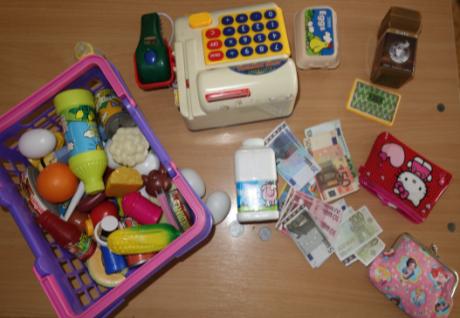 Čo sú to peniaze? Oboznámenie sa s témou
MINCE - kovové
BANKOVKY - papierové
Peniaze predstavujú určitú hodnotu a je potrebné dobre si premyslieť, ako s nimi zaobchádzať  a za čo ich vymeniť.
VÝDAVKY – V domácnosti sú to platby za tovary a služby, vrátane stálych výdavkov a premenných nákladov.FINANČNÉ CIELE – Výsledky snaženia jedinca, prostredníctvom ktorých dosiahne žiadané ekonomické uspokojenie.
Oboznámenie sa s postupom pri práci – využívanie techniky FROTÁŽ.                    Frotáž  je umelecká technika kopírovania reliéfnej štruktúry na papier. Princíp spočíva v priložení papiera na reliéf. Rovnomerným prechádzaním  mäkkej ceruzy po celej ploche zakrytého reliéfu získame jeho odtlačok.
Tvorivá činnosť detíObkresľovanie, strihanie a lepenie mincí
Tvorivá činnosť detíObkresľovanie, strihanie a lepenie mincí
Tvorivá činnosť detíObkresľovanie, strihanie a lepenie mincí
„Bohatý je každý, kto dokáže hospodáriť s tým, čo má.”JOHAN WOLFGANG VON GOETHEPlánovanie a hospodárenie s peniazmi. Pri nákupe uplatniť zodpovedné rozhodovanie, primerané veku.
Čo všetko nás ovplyvňuje pri nakupovaní?
cena výrobku
popularita výrobku
reklama
akcia na tovar
vzhľad výrobku
potreba, dôležitosť výrobku
finančné možnosti
Nakupovanie základných potravín.Čo potrebujeme a podľa našich finančných možností môžeme nakúpiť.
Nakupovanie základných potravín.Čo potrebujeme a podľa našich finančných možností môžeme nakúpiť.
Nakupovanie základných potravín.Čo potrebujeme a podľa našich finančných možností môžeme nakúpiť.
Nakupovanie základných potravín.Čo potrebujeme a podľa našich finančných možností môžeme nakúpiť.
Zhrnutie získaných poznatkov – vedomostí                        ( zopakovanie, čo sme sa naučili o hospodárení s financiami ).
Záver  Odmenenie žiakov, ktorí so svojimi financiami nakladali hospodárne.
Vypracovala: Mgr. Daniela Vyšná